Maths
To compare numbers within 100 using a number line.
Mrs Bramble & Miss Sidhu
‹#›
[Speaker Notes: Hello everyone!In this lesson you will be counting and comparing numbers within 100 using a number line. You will be using the vocabulary, greater and less to decide which number has the greatest or lesser value.]
Independent Task
Task
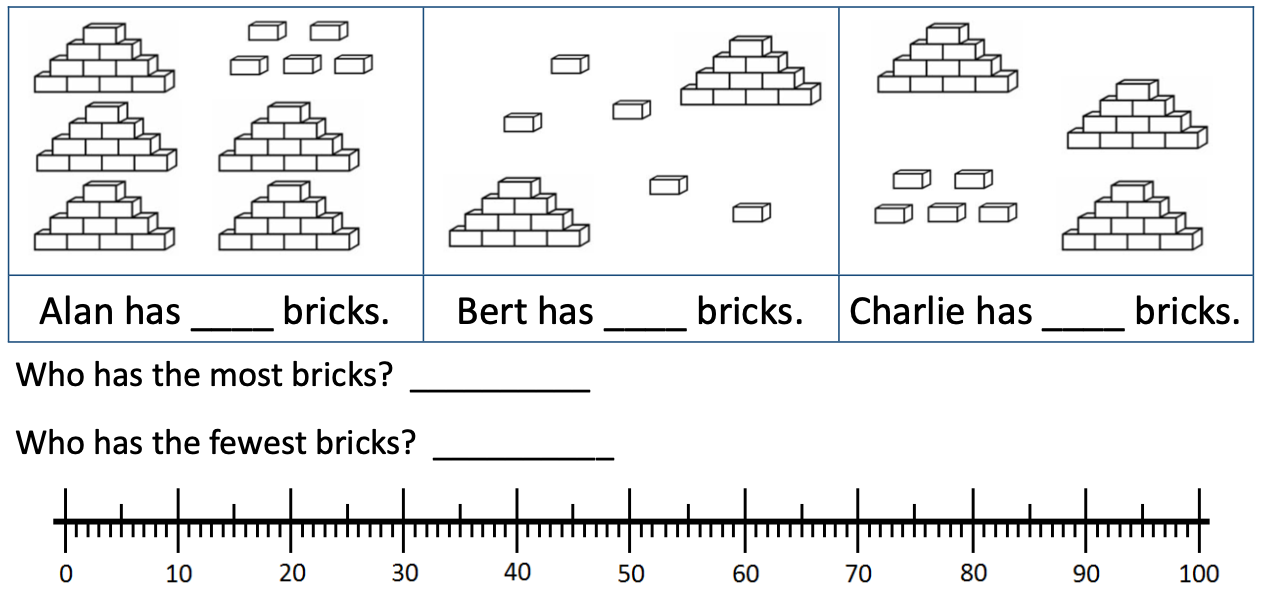 ‹#›
[Speaker Notes: Here is today’s independent task.]
Independent Task
Task
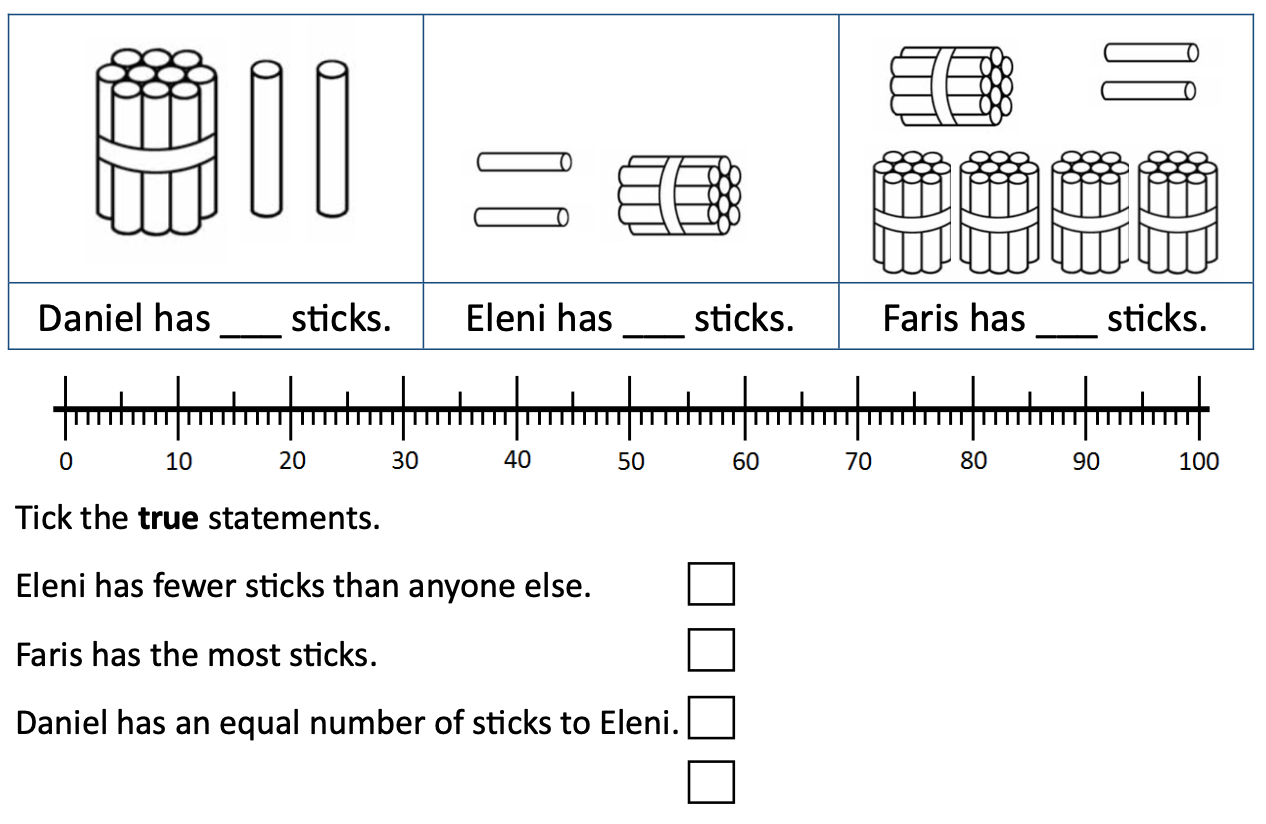 ‹#›
[Speaker Notes: Here is today’s independent task.]
Answers
Task
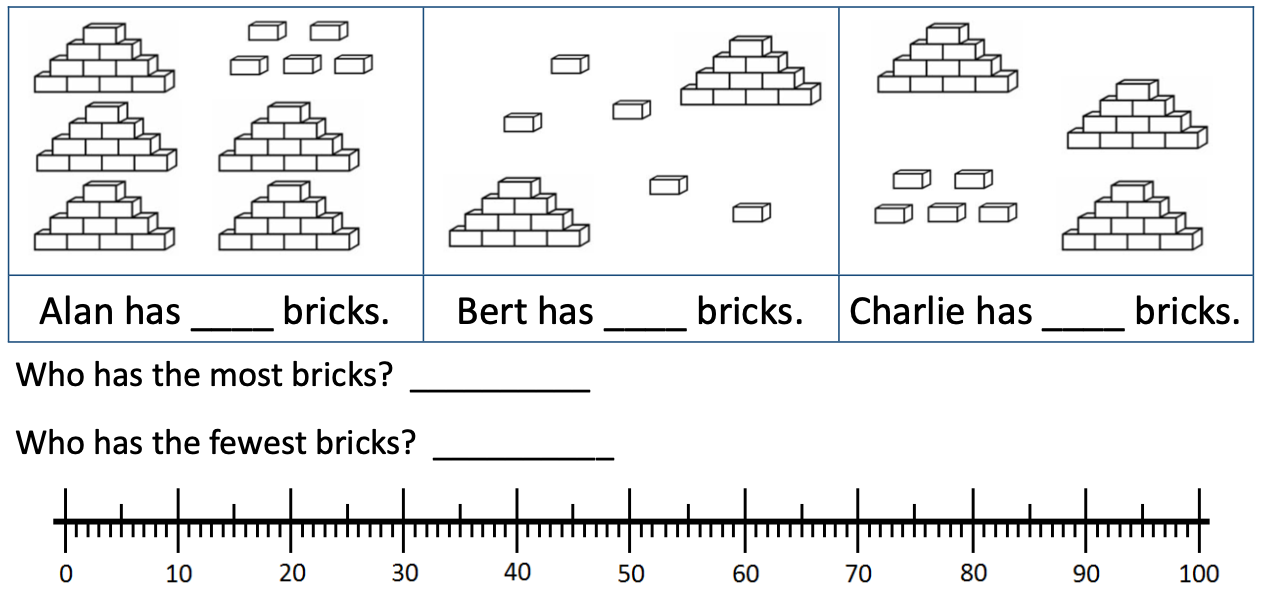 35
55
25
Alan has the most bricks.
Bert has the fewest bricks.
‹#›
Answers
Task
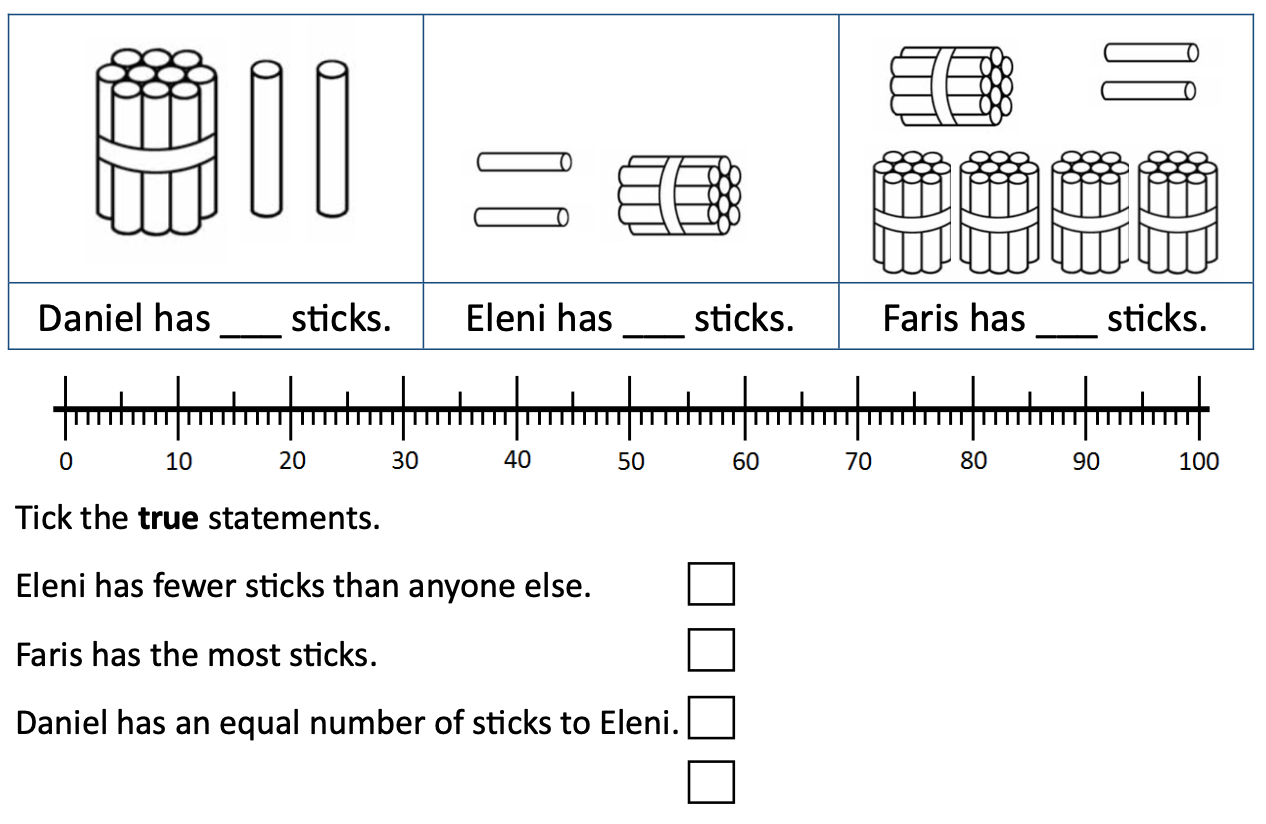 12
12
52
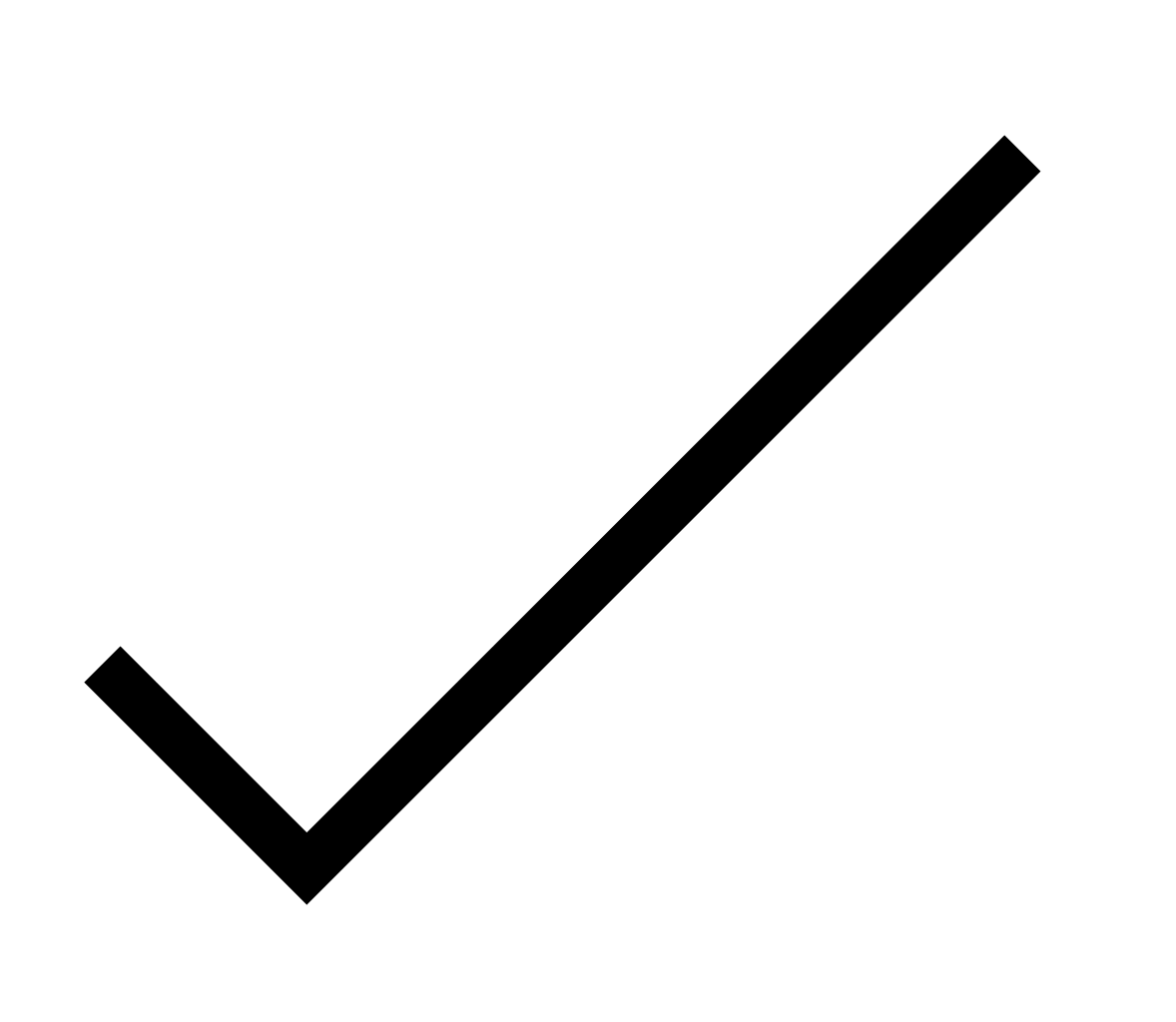 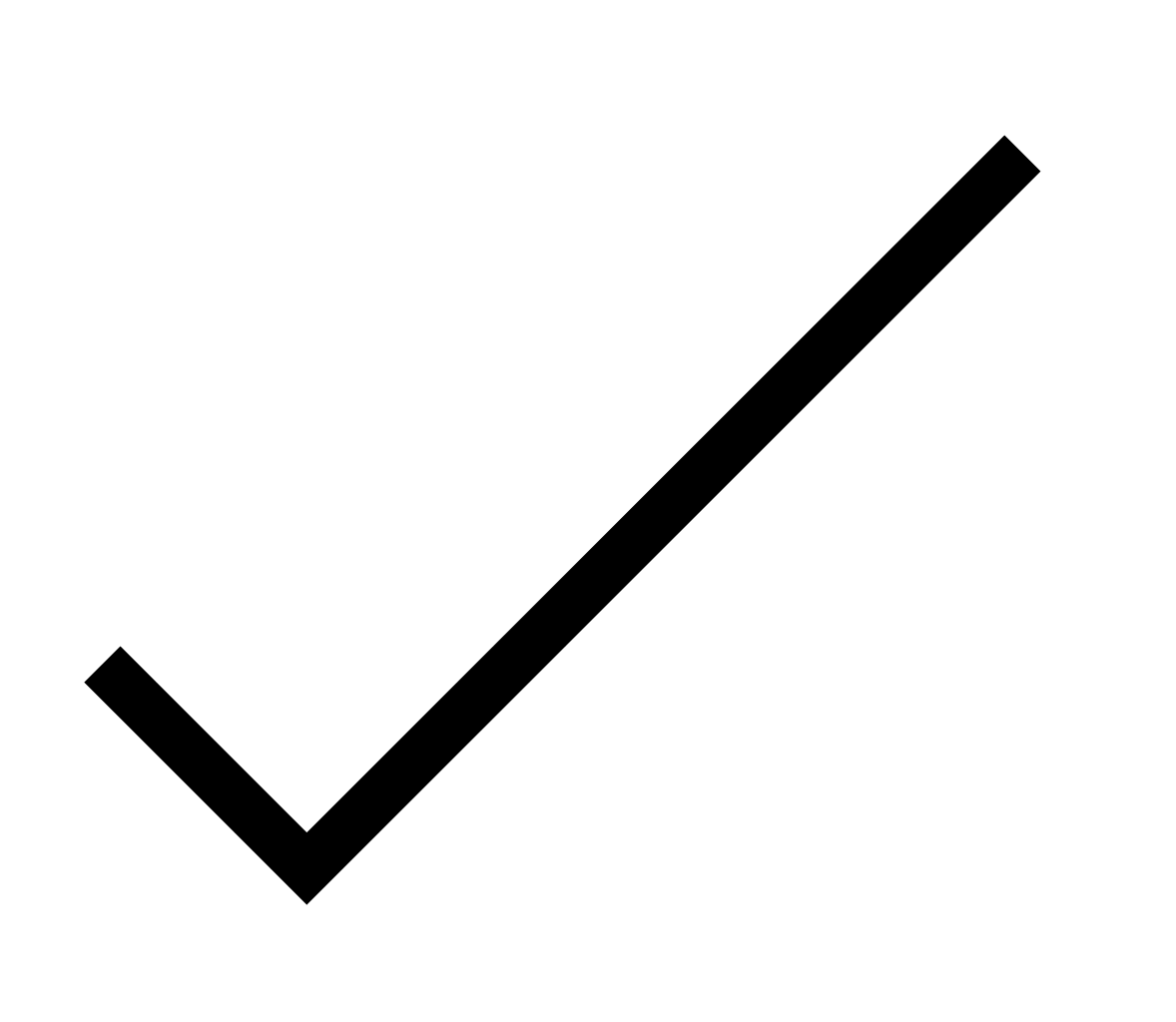 ‹#›